Good morning and welcome!
Today’s schedule…
[Speaker Notes: Janice will cover this part]
[QFT recap]
[Speaker Notes: Janice will cover this part?]
What are your experiences with using real-world data in the classroom?
Jot down individually
Top 3 challenges as an instructor? (experienced or anticipated)
Top 3 challenges as a student? (observed or anticipated)
Positive experiences?
Find a partner and share your thoughts
What did you have in common? 
What were major differences?

Join another pair and discuss your common themes
Record your themes on posterboards
[Speaker Notes: Think: 2-3 min; Pair: 2-3 min; Square: 2 min; Share: 1-2 min {8-10 min}
Posterboards and post-its/pens; mentors to summarize]
Ways we use data
Generating new knowledge
Reinforcing known phenomena
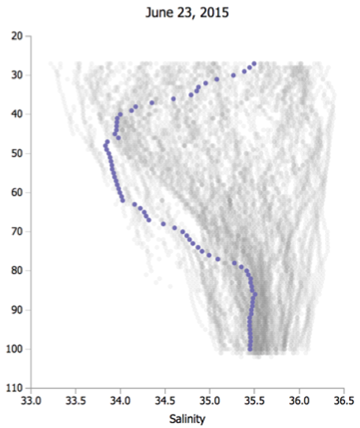 Types of data we use
Real-world (messy) data
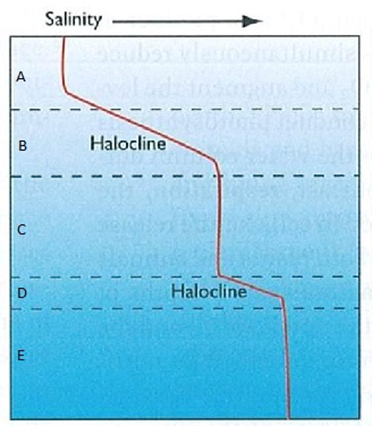 Idealized patterns
Four aspects of using data in teaching
Real-world (messy) data
Labs/demos with 
authentic data
Professional observations and models
Generating new knowledge
Reinforcing known phenomena
Textbook data 
visualizations
Models of theory
Idealized patterns
Menti…
[Speaker Notes: Ask Janice]
Ways data are generated or collected
Learner-generated data
e.g., lab experiments, field trip observations
Ways data are generated or collected
Learner-generated data
e.g., lab experiments, field trip observations

Professionally-collected data
e.g., Ocean observatories, Traditional Ecological Knowledge
Data skills learning curve
Challenging transition
(A) Unstructured observation with human senses
(B) Student-collected small datasets
(C) Professionally collected large datasets, well-structured problems
(D) Professionally collected large datasets, ill-structured problems
Challenging transition
Challenging transition
Modified from Figure 1 in Kastens et al., 2015, The Science Teacher 82(5):25-31
[Speaker Notes: Transition from B-C: focus of Data Labs (but some participants may work with their upper-level students on C-D)]
Why are professionally collected data challenging for learners?
Novices and experts approach novel data with substantially different thought processes…
https://youtu.be/GVvY8KfXXgE?si=h4eYe_KPxddWosG5
What experts and novices see in oceanographic data
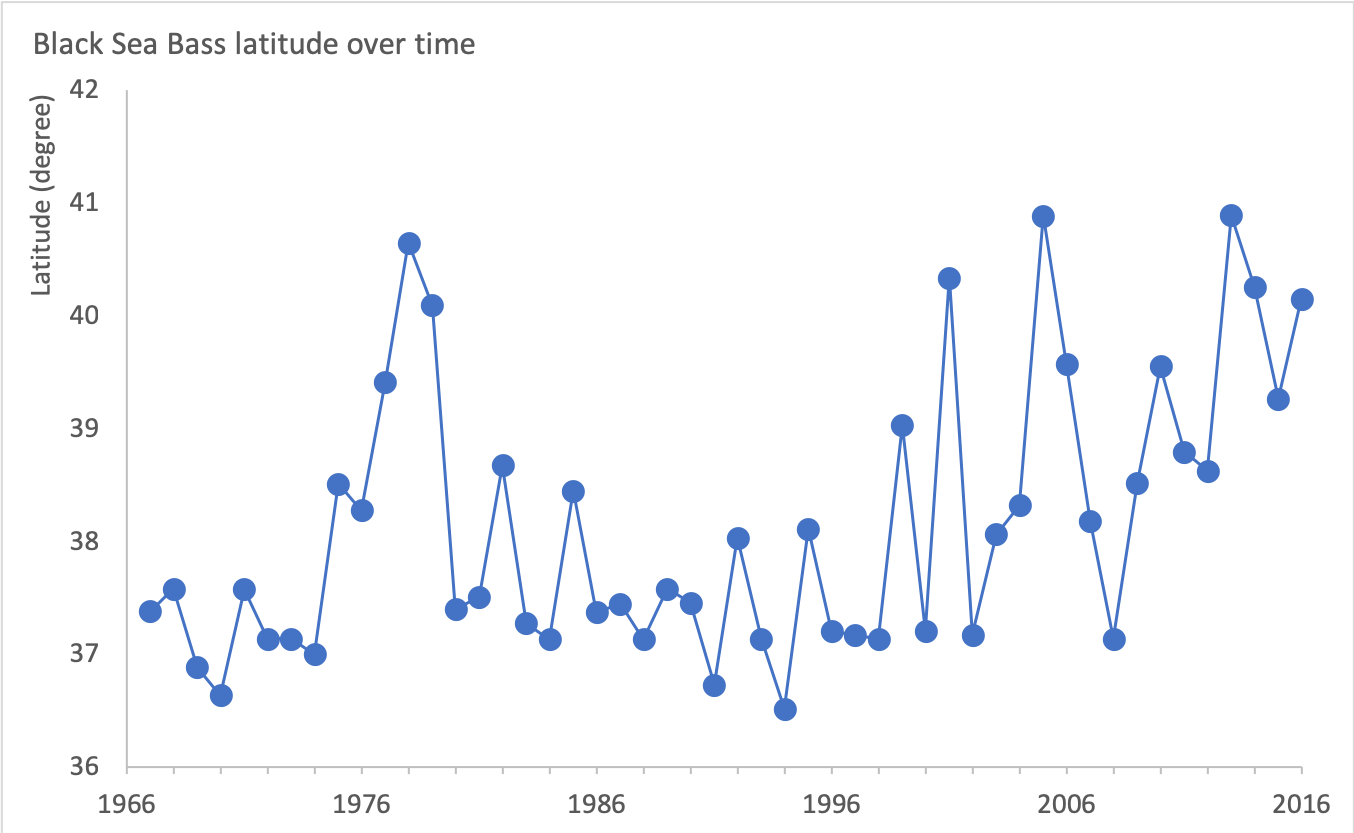 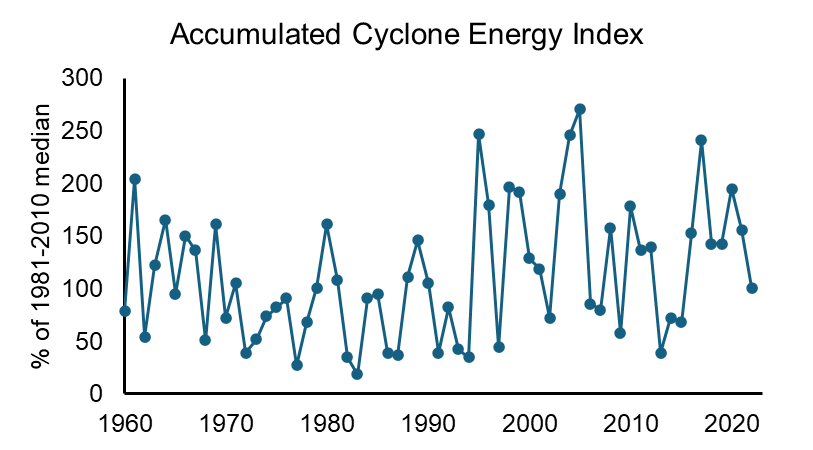 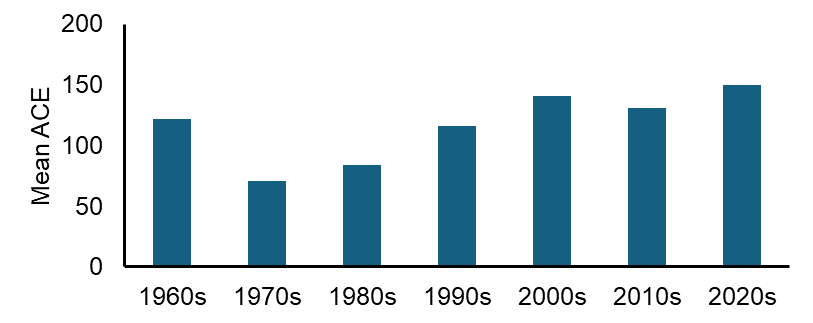 Catherine Halverson, Lawrence Hall of Science
Pause to reflect
How do the challenges we identified this morning connect to the needs of our students as they transition toward expert skills?
[Speaker Notes: “minute paper” reflection]
OOI Data Labs Project Goal
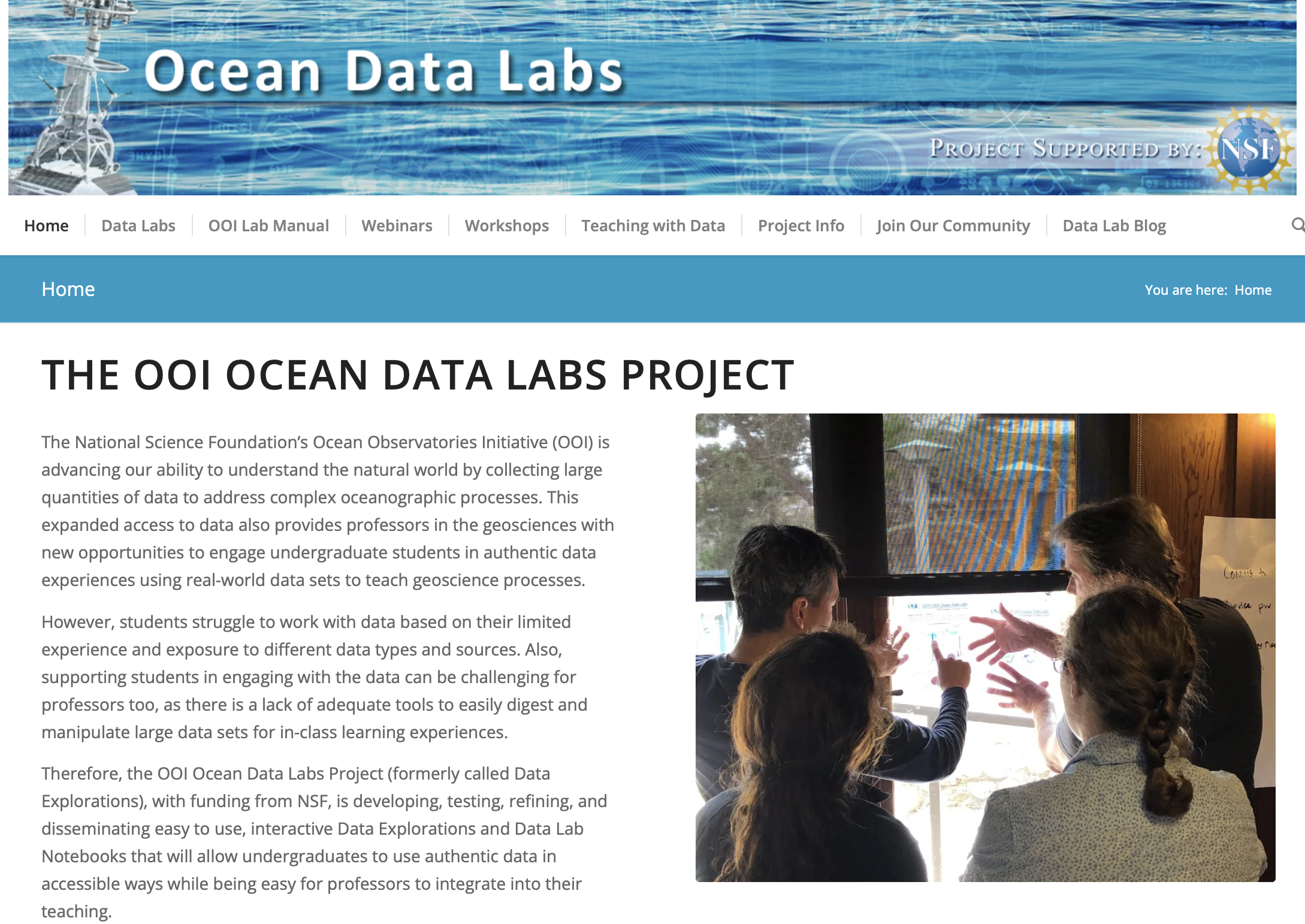 Bring professionally collected data from the Ocean Observatories Initiative to oceanography classrooms with structure supporting learners and instructors
OOI Data Labs Resource Collection
Want to introduce coding notebooks with OOI datasets?
Want a series of lab activities with built-in student assessments?
Want a ready-made lesson plan incorporating OOI datasets?
Want to start from scratch using curated OOI datasets?
Want a modular set of activities that you can adapt?
Data Nuggets
Data Lab Manual
Lesson Plans
Data Explorations
Python Notebooks
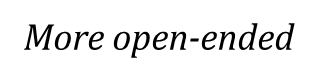 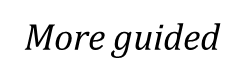 OOI Data Explorer  Direct access to data
OSM 2024
[Speaker Notes: Add animated boxes highlighting Data Lab Manual and Data Explorations]
Jigsaw activity: Step 1
Explore the Collection:
See websites at table
Each table will explore a different data exploration or lab manual chapter 

Discuss:
What structure or pedagogy do you notice in the activities?
[Speaker Notes: 8 tables for round 1, each has one item from exploration or lab manual (put pairs next to each other)]
Jigsaw activity: Step 2
Join with the group next to you who reviewed the same topic

Discuss:
Similarities and differences in structure/ pedagogy between data explorations and lab manual activities?
How do you imagine using the activities in a class?
[Speaker Notes: matching lab/exploration: Swap half of each table with adjacent table]
Jigsaw activity: Step 3
Share out
What structure or pedagogy do you notice in the activities?
Similarities and differences between data explorations and lab manual activities?
[Speaker Notes: (one observation per table)]
Take a break!